Modelli di business nel marketing digitale internazionale
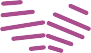 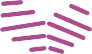 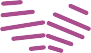 Obiettivi e scopi
Alla fine di questo modulo sarai in grado di:
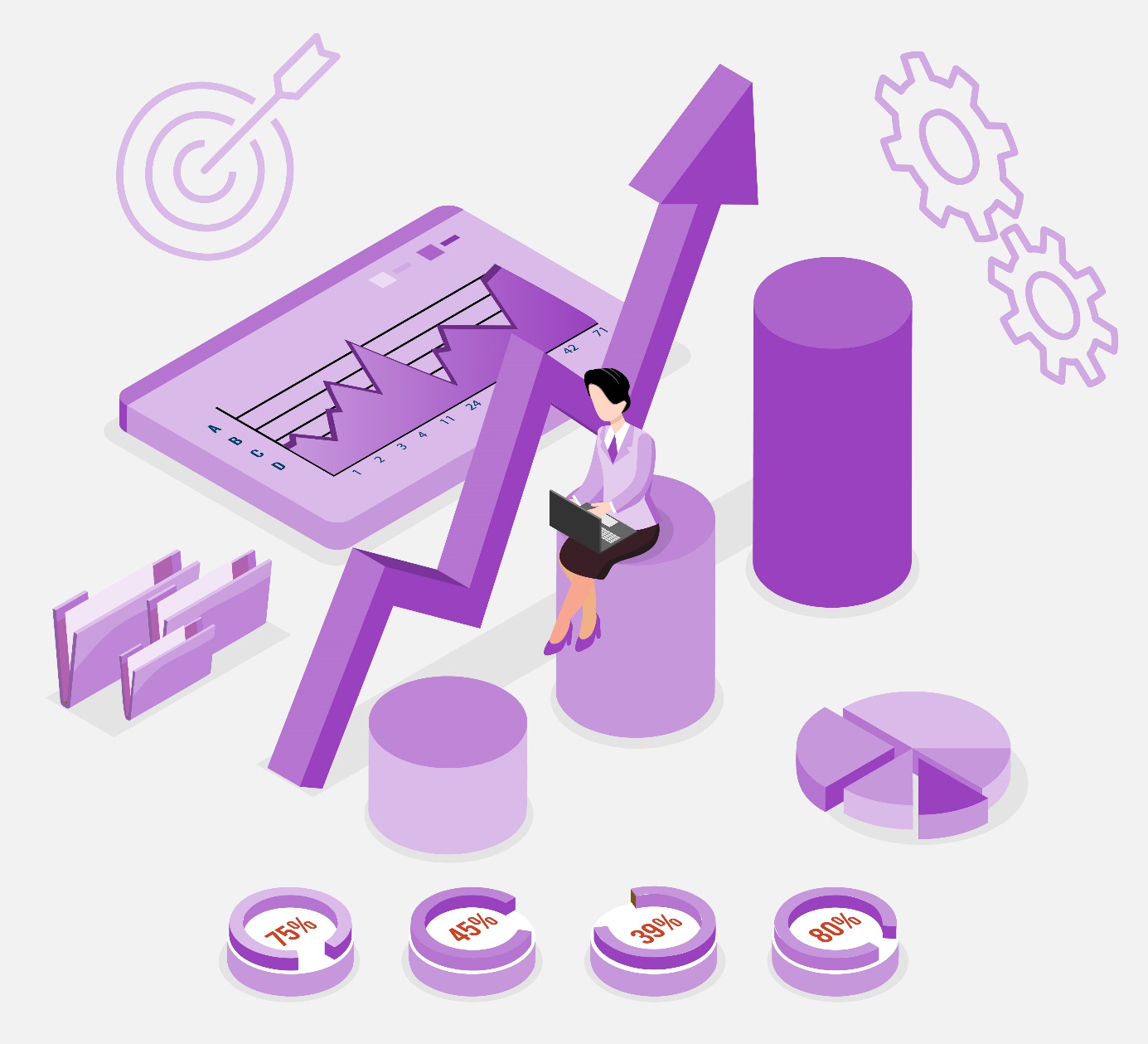 Saperne di più sugli elementi che compongono un modello di business e modelli di business digitali
Creare un modello di business
Conoscere il processo di internazionalizzaizone e le principali strategie di internazionalizzazione
Indice
Unit 3: Internazionalizzazione
Unit 4: Raccomandazioni e suggerimenti. Cosa fare e cosa non fare
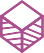 Unit 1: Introduzione. Cos’è un modello di business?
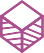 Unit 2: Modelli di business digitali e classificazioni.
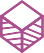 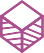 3.1 Il processo di internazionalizzazione
3.2 Opportunità e rischi dell’internazionalizzazione3.3 Strategie di internazionalizzazione
4.1 Conisgli generali
4.2 Cosa fare e cosa non fare
1.1 Modello di business
1.2 Canvas business model
1.3 Elementi del modello di business
2.1 Caratteristiche dei modelli di business digitali
2.2 Tipi di modello di business digitale
1. Introduzione. Cos’è un modello di business?
1.1 Il modello di business
Un modello di business è uno strumento concettuale utilizzato per descrivere il modo in cui un'azienda crea, distribuisce e cattura valore. (Osterwalder, 2005)
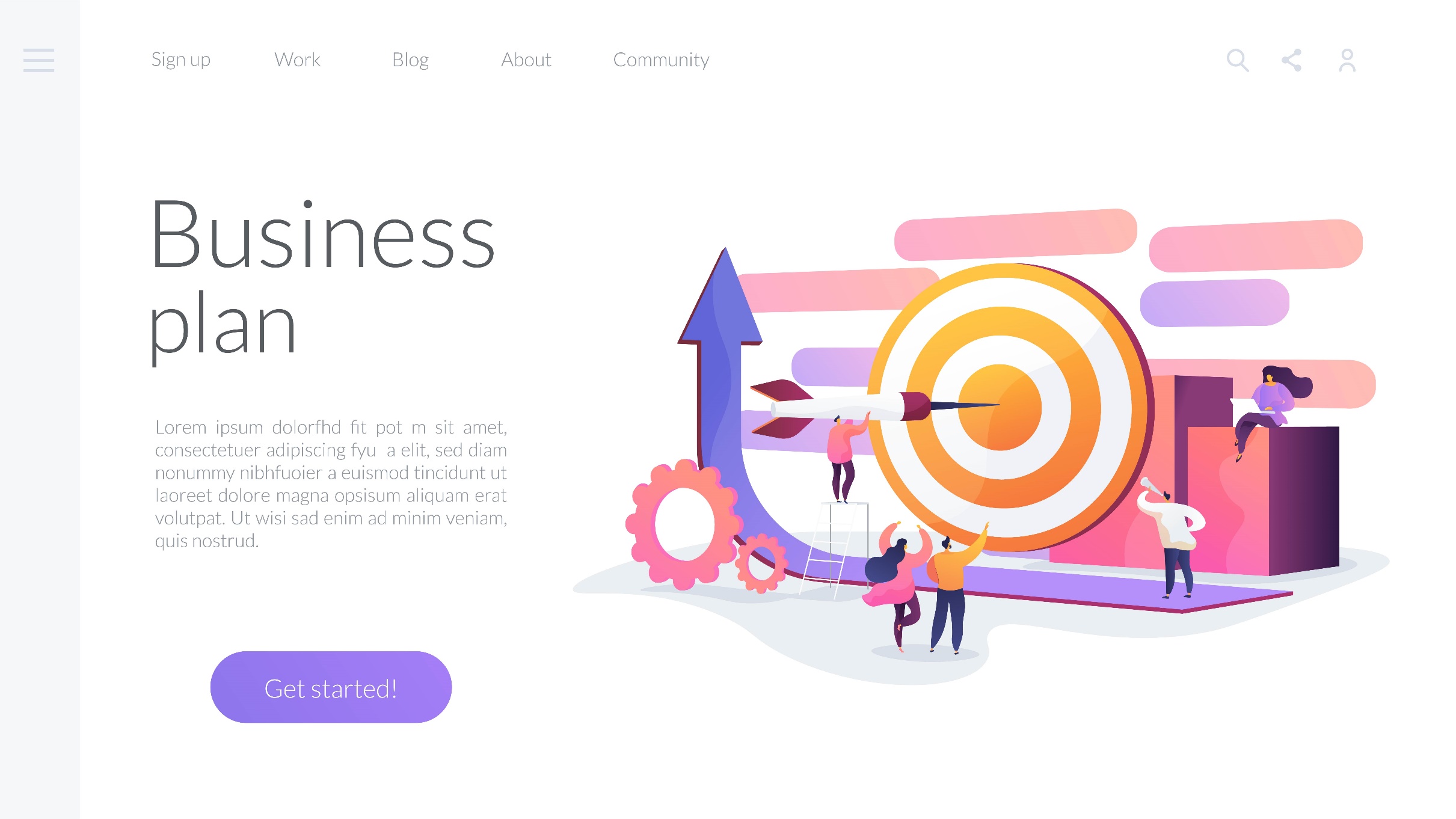 Il termine modello di business si riferisce al piano strategico di un’azienda per realizzare un profitto.

Può essere definito come l’insieme di pratiche organizzative e soluzioni strategiche attraverso le quali l’azienda cerca di ottenere un vantaggio competitivo sul mercato. Deve essere flessibile e dinamico.
1. Introduzione. Cos’è un modello di business?
1.2 Canvas business model
Il Business model canvas (Osterwalder e Pigneur, 2005) è uno strumento strategico utile a rappresentare graficamente il modello di business, e quindi la value proposition, di un’azienda.
È strutturato come un framework composto da nove blocchi in cui sono inseriti gli elementi costitutivi di un’azienda.
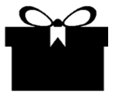 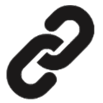 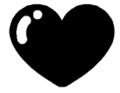 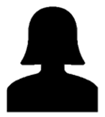 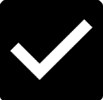 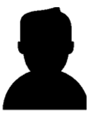 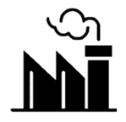 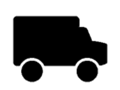 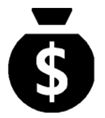 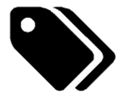 1. Introduzione. Cos’è un modello di business?
1.3 Elementi di un modello di business
Gli elementi costitutivi di un’azienda che sono considerati nel modello di business canvas, risponde a quattro domande:
1. Cosa viene generato dall’organizzazione?
Value propositions
3. Chi è il destinatario del valore creato?
Segmentazione della clientela
Canali
Relazioni con la clientela
2. Come viene creato valore?
Attività chiave
Risorse principali
Partner chiave
4. Perchè si crea valore e quale impatto genera?
Struttura dei costi
Flussi di entrata
1. Introduzione. Cos’è un modello di business?
1.3 Elementi del modello di business
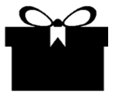 Value propositions → insieme di vantaggi che l’azienda promette ai diversi segmenti della clientela 
Attività chiave → attività di produzione, problem solving e manutenzione o sviluppo richieste
Risorse chiave→ risorse umane, fisiche, intellettuali e finanziarie
Partners chiave → alleanze strategiche con partner di cui l’azienda non può fare affari senza
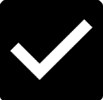 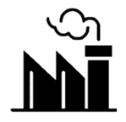 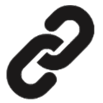 1. Introduzione. Cos’è un modello di business?
1.3 Elementi di un modello di business
Segmentazione della clientela → definito attraverso dati demografici o fattori psicografici
Relazioni con la clientela → come l’azienda si relaziona con i clienti e crea relazioni proficue
Canali → mezzi attraverso i quali il servizio offerto raggiunge il cliente
Struttura dei costi → costi fissi e variabili che l’azienda sostiene per mantenere risorse, attività e partnership
Flussi di entrata → cash flow generati dalla vendita di servizi o prodotti offerti dalla società
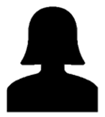 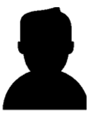 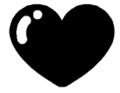 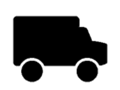 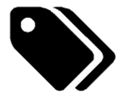 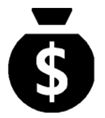 Riassumendo
Il Business model canvas può rappresentare graficamente il modello di business
Il modello di business deve essere flessibile e dinamico per essere efficiente
«Modello di business» si riferisce al piano strategico di un’azienda per realizzare un profitto
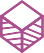 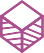 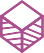 Un modello di business è composto da 9 componenti
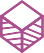 2. Modelli di business digitali e classificazioni.
2.1 Caratteristiche dei modelli di business digitali
La value proposition del servizio offerto viene creata utilizzando le tecnologie digitali
L’acquisizione del cliente e la distribuzione del prodotto o del servizio si basano su canali digitali
La cultura è solitamente meno gerarchica a causa della capacità di comunicare (digitalmente) più facilmente e rapidamente
La digitalizzazione promuove l’innovazione, offrendo ai dipendenti strumenti e opportunità per avere e sviluppare nuove idee
Le transazioni commerciali digitali forniscono dati che possono essere analizzati e sfruttati per apportare miglioramenti
La produttività è costantemente aumentata automatizzando i processi
I dati digitali portano a un approccio incentrato sul cliente
2. Modelli di business digitali e classificazioni.
2.2 Tipi di modello di business digitale
Free-modelQuesto tipo di modello offre un servizio gratuito e trae profitto dal cliente e non dal cliente, ad esempio, vendendo spazi pubblicitari sulla piattaforma.
Modello FreemiumIn questo caso, gli utenti possono usufruire di una versione base e gratuita del prodotto o del servizio, ma possono in qualsiasi momento abbonarsi o acquistare una versione premium a pagamento.
Modello di Marketplace (Mercato bilaterale)È un modello simile al precedente, ma può includere sia prodotti che servizi; Bilaterale: l’azienda può vendere prodotti (o servizi) di terze parti. Il modello E-Commerce è la versione unilaterale di questo modello: l’azienda vende i propri prodotti (fisici).
Modello di esperienza Questo modello prevede l’aggiunta di un’esperienza digitale al prodotto in vendita.
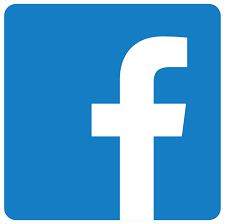 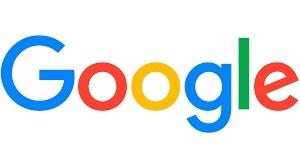 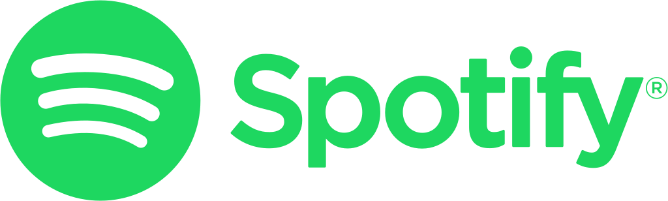 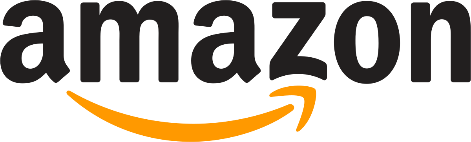 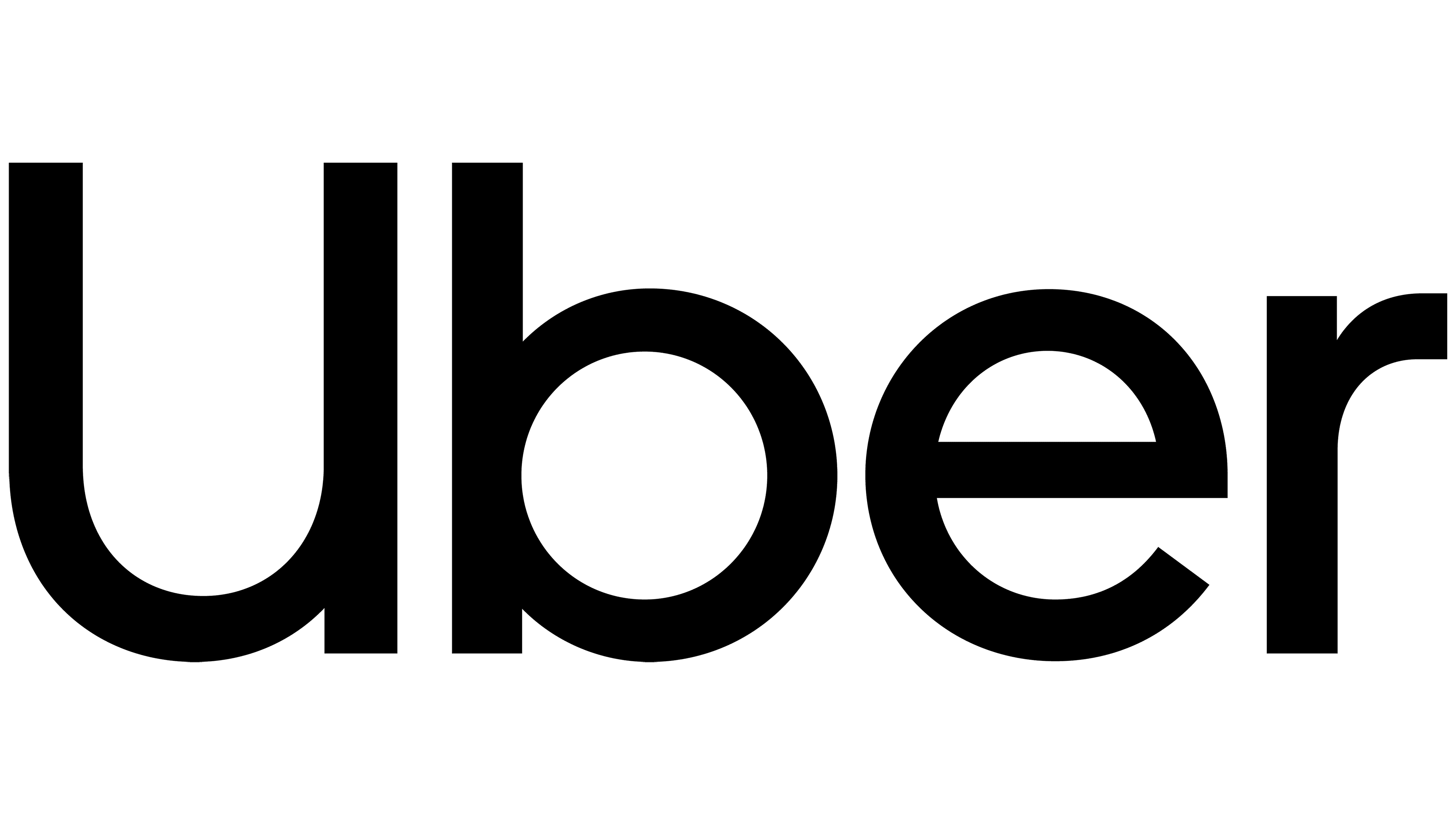 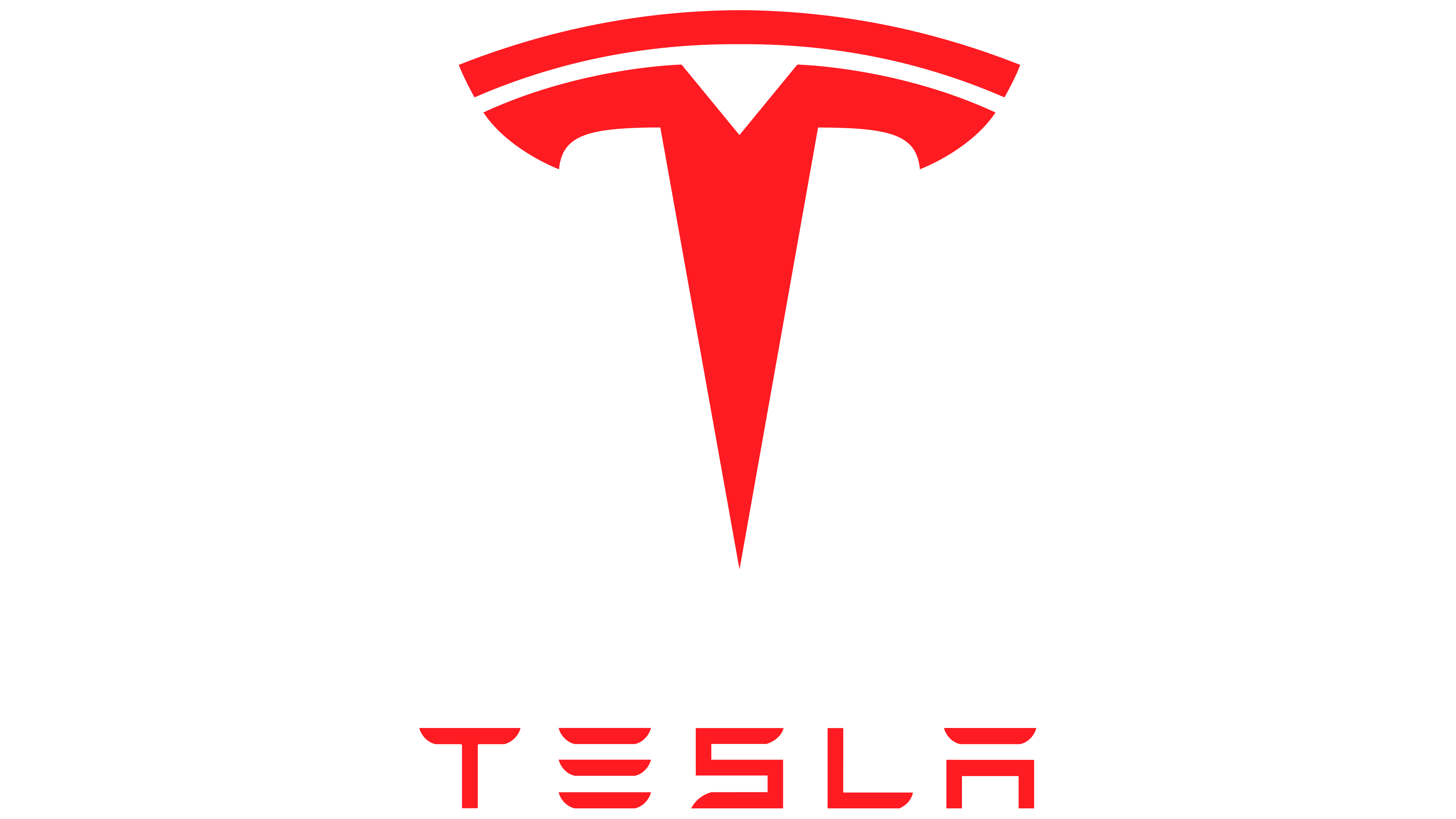 2. Modelli di business digitali e classificazioni.
2.2 Tipi di modello di business digitale
Modello dell’ecosistemaGli orchestratori dell’ecosistema, come Amazon e Google, sono quelle aziende che offrono ai clienti servizi diversi su piattaforme diverse; questo modello include anche quelle aziende che utilizzano o forniscono l’ecosistema.
Modello di abbonamentoL’utilizzo del servizio offerto dalla società richiede un abbonamento da parte del cliente (mensile, annuale, ecc.).
Modello On-DemandQuesto sistema consente al cliente di pagare per «noleggiare» o utilizzare un prodotto o un servizio virtuale per un certo periodo di tempo.
 Modello di accesso alla proprietàSimile al precedente, ma, in questo caso, si paga per un prodotto fisico (come noleggiare un’auto o un appartamento).
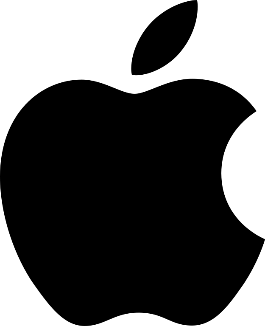 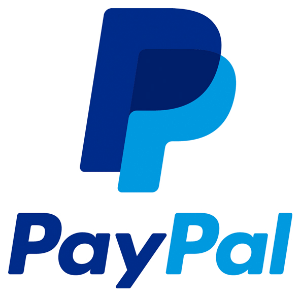 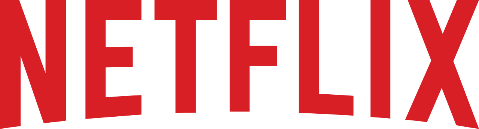 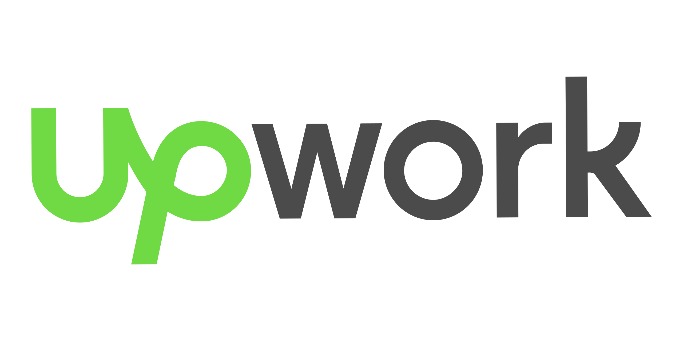 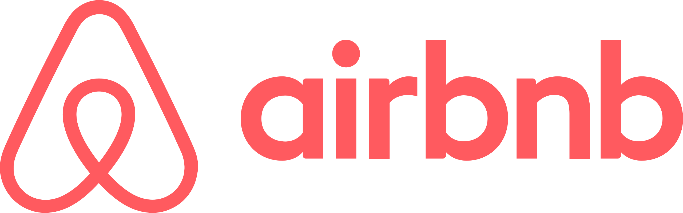 Riassumendo
La cultura aziendale è meno gerarchica e promuove l’innovazione
Esistono diversi tipi di modelli di business digitali tra cui è possibile scegliere
Un modello di business digitale si basa su tecnologie e canali digitali
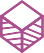 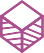 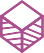 È anche possibile combinare diversi tipi di modelli di business
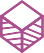 3. Internazionalizzazione.
3.1 Il processo di internazionalizzaizone
L’internazionalizzazione è quel processo di espansione commerciale che mira ad ampliare gli orizzonti operativi di un’azienda ed espandere la propria presenza oltre i confini nazionali.
È quindi la possibilità di cercare e sfruttare mercati al di fuori del contesto nazionale per trarre maggior profitto dalla vendita di beni e servizi.
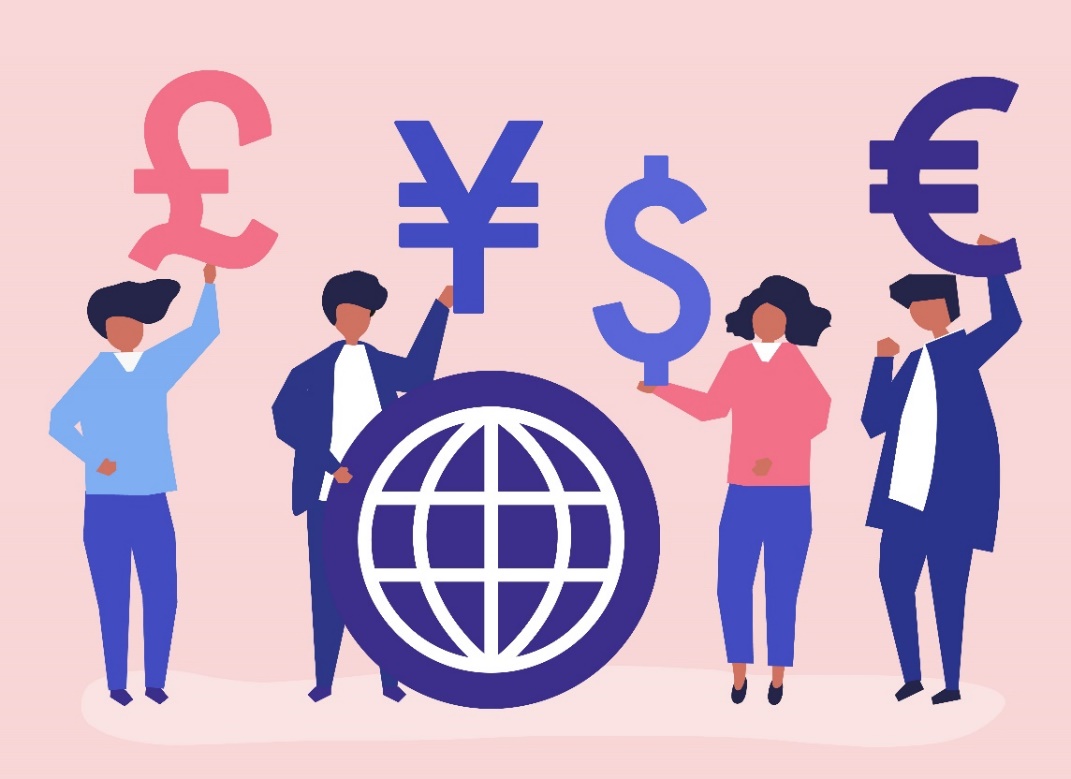 L’espansione di un’impresa verso un mercato estero può essere ostacolata da diversi fattori tecnici o culturali: è essenziale una ricerca approfondita a priori.
3. Internazionalizzazione.
3.2 Opportunità e rischi dell’internazionalizzazione
Nel mercato globalizzato e digitalizzato di oggi, ci sono meno ostacoli all’internazionalizzazione rispetto al passato. Le possibilità di accesso ai mercati esteri sono aumentate anche per le piccole e medie imprese. L’apertura ai mercati internazionali può avvantaggiare entrambe le aziende con buone e scarse performance nazionali.
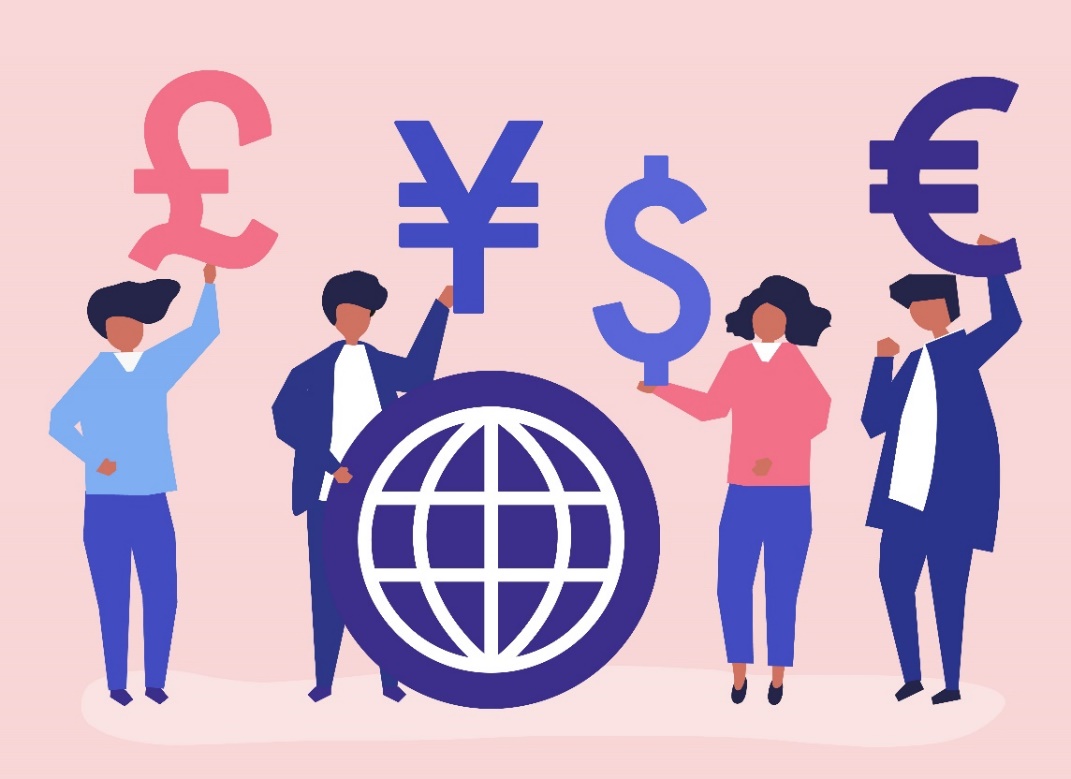 Nel primo caso, invece di affrontare la concorrenza nazionale di aziende più forti, si possono cercare nuovi mercati con maggiori possibilità di crescita. Nel secondo caso, invece, oltre ai maggiori ricavi dovuti alla presenza internazionale, i benefici derivano anche da una maggiore visibilità nel mercato nazionale e dalla fidelizzazione della clientela.
3. Internazionalizzazione.
3.2 Opportunità e rischi dell’internazionalizzazione
Rischi del Paese: la situazione geopolitica degli Stati esteri (eventuali tensioni interne possono destabilizzare le politiche commerciali) e il diverso framework normativo;
Rischi tecnici: le caratteristiche specifiche del prodotto potrebbero non essere conformi alle normative vigenti o potrebbero non essere adatte in altri territori (ad esempio, diversi tipi di prese);
Rischi di mercato: la necessità di adattare i prodotti al nuovo mercato e alle richieste della clientela.
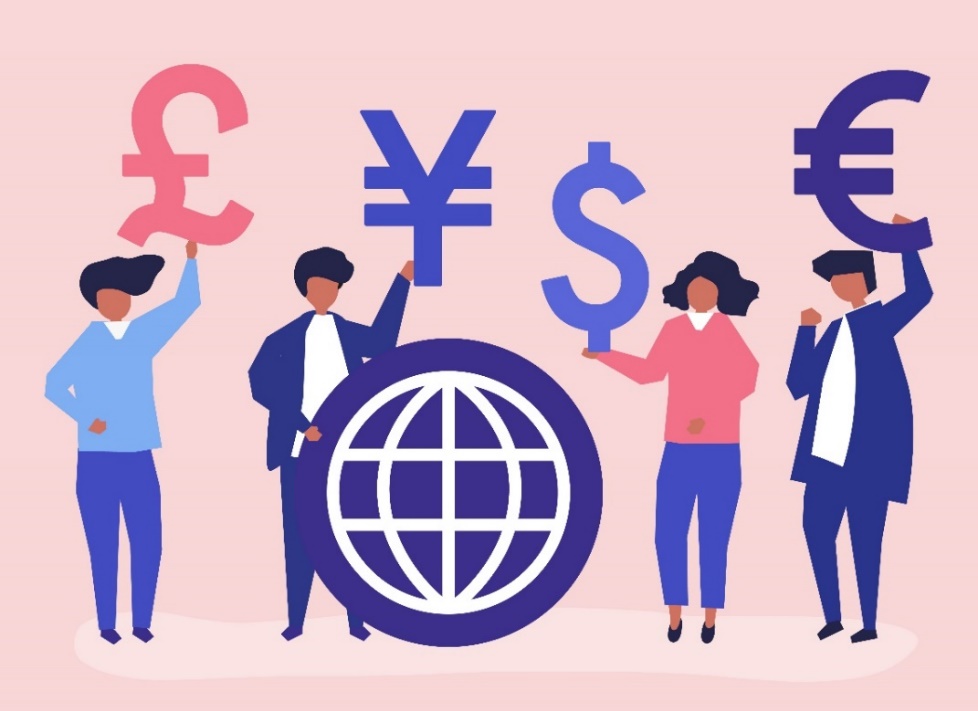 Questi rischi possono essere ridotti al minimo con un’attenta ricerca prima dell’espansione del business nel mercato estero e una buona pianificazione strategica.
In particolare, bisognerebbe informarsi sulla situazione politica, sulle leggi del paese e sullo stile di vita, sulle abitudini e sulla cultura della popolazione.
3. Internazionalizzazione.
3.3 Strategie di internazionalizzazione: personalizzazione del prodotto
Le strategie di internazionalizzazione possono essere classificate in base al livello di personalizzazione del prodotto e in base al tipo di presenza estera dell’azienda.
Strategia multinazionale: l’azienda personalizza la propria offerta di prodotti e servizi per ogni paese in cui opera (ciò richiede una conoscenza approfondita del mercato locale).
Strategia globale: l’azienda offre lo stesso prodotto o servizio in tutti i paesi in cui opera, sfruttando le economie di scala per avere una strategia di struttura a basso costo.
Strategia transnazionale: l’azienda implementa lievi modifiche ai prodottiin diversi paesi, ma sfruttando le economie di scala; è una via di mezzotra la strategia multinazionale e quella globale.
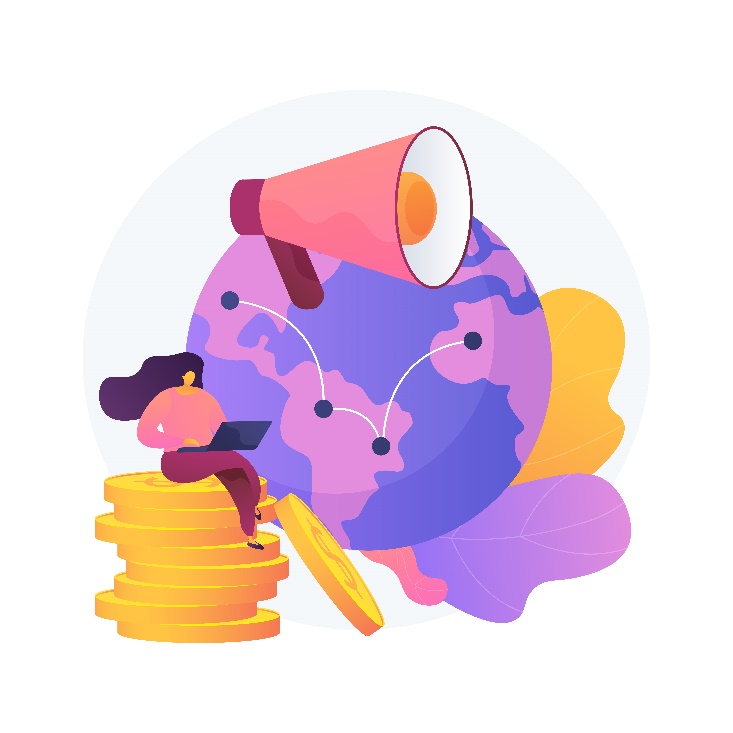 3. Internationalization.
3.3 Strategie di internazionalizzazione: personalizzazione del prodotto
Le strategie di internazionalizzazione possono essere classificate in base al livello di personalizzazione del prodotto e in base al tipo di presenza estera dell’azienda.
Esportazione: l’esportazione dei prodotti può essere     - indiretta → quando l'azienda porta i propri prodotti all’estero tramite società terze;
	- diretta → quando l’azienda è responsabile dell’esportazione dei propri prodotti.	La responsabilità dell’esportazione comporta anche la cura di tutte le pratiche 	burocratiche e legali, la ricerca di clienti e la gestione della campagna di marketing nel	nuovo mercato.
Stabilire un punto di produzione: stabilirsi nel nuovo paese in questo modo può essereparticolarmente complesso e costoso, ma genera maggiori benefici nellungo periodo.
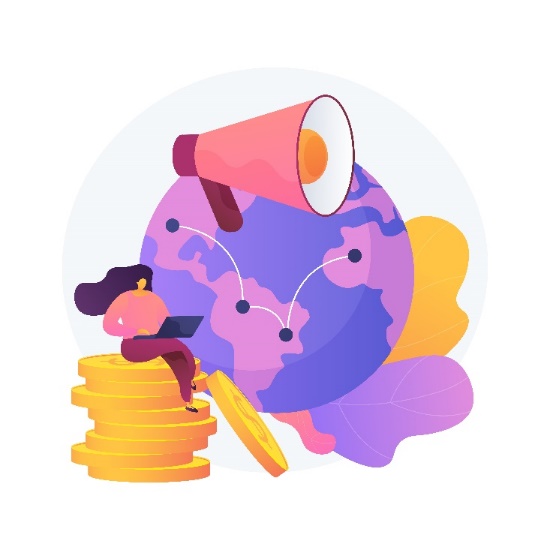 3. Internationalization.
3.3 Strategie di internazionalizzazione: personalizzazione del prodotto
Accordi contrattuali: Questi si basano su contratti e accordi con le imprese inaltri paesi al fine di portare il marchio nel nuovo paese e nel mercato di riferimento.Tali accordi possono essere:     - licenze → la società licenziataria concede diritti come marchi e permessi di produzione e commercializzazione;     - franchising internazionali → La società in franchising concede sistemi di produzione e commercializzazione già consolidati.
Investimenti diretti: creazione di filiali all’estero in modo da poter stabilirete stesso nel paese di destinazione senza ricorrere ad accordi con il partner estero.
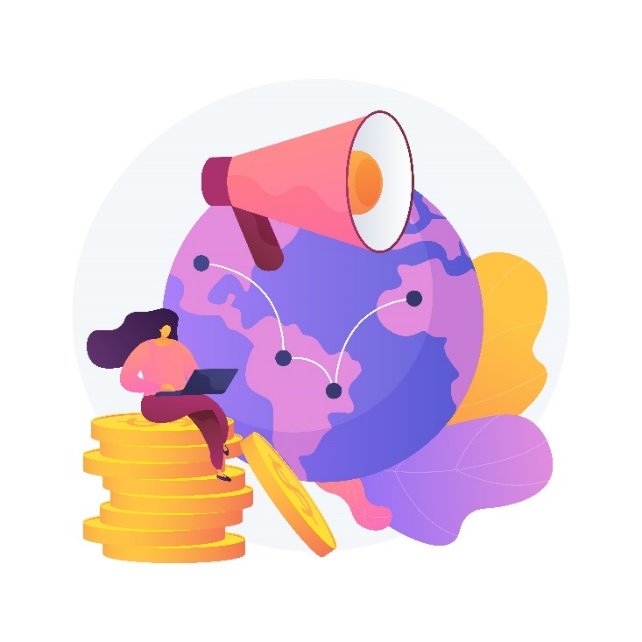 Riassumendo
I rischi possono essere ridotti al minimo con un'attenta ricerca e una buona pianificazione strategica
Oggi ci sono meno ostacoli all'internazionalizzazione rispetto al passato
L’internazionalizzazione è un processo di espansione commerciale
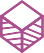 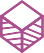 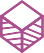 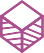 Esistono diversi tipi di strategie di internazionalizzazione
4. Raccomandazioni e suggerimenti. Cosa fare e cosa non fare
4.1 Consigli generali
Ricerca
Ricerca, ricerca, ricerca. Trova tutte le informazioni di cui hai bisogno, dalla politica e dal diritto al mercato e alla cultura del paese di destinazione. 
Studiare la competizione
Osservare i concorrenti e i loro modelli di business per capire come le aziende soddisfano le esigenze dei propri clienti e con quali proposte di valore, ma anche come posizionarsi all’interno del mercato.
Essere flessibili
È molto probabile che quando si entra in un nuovo mercato, il prodotto debba essere adattato alle esigenze dei nuovi segmenti di clientela. Preparati ad apportare varie modifiche non solo alla tua offerta di prodotti e servizi, ma anche alle tue campagne di marketing e al tuo modello di business.
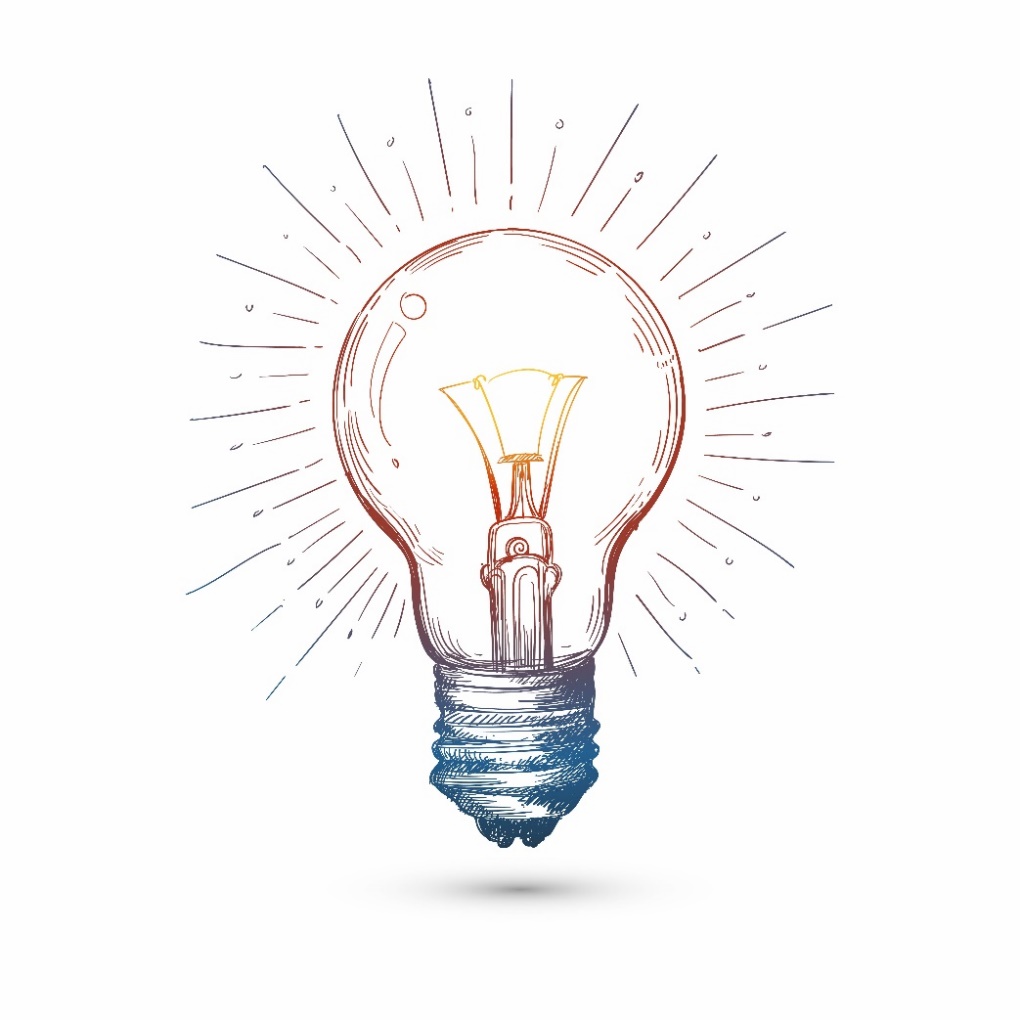 4. Raccomandazioni e suggerimenti. Cosa fare e cosa non fare
4.2 Cosa fare e cosa non fare
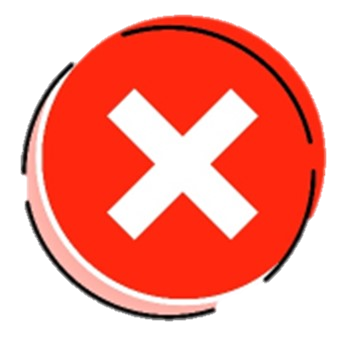 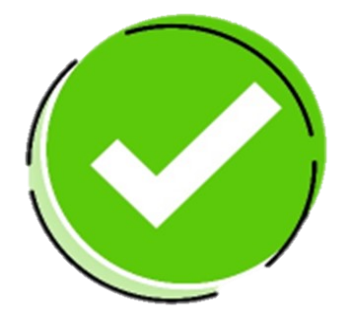 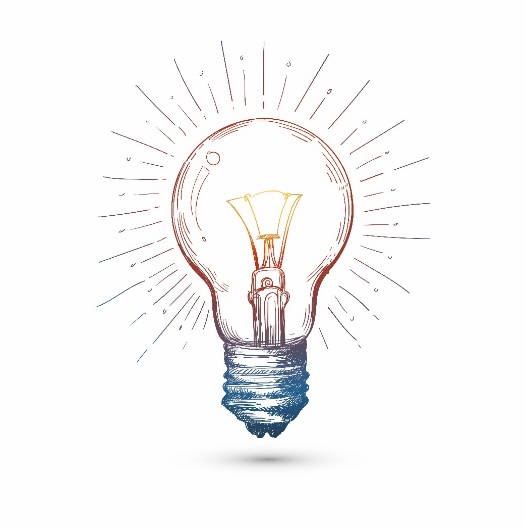 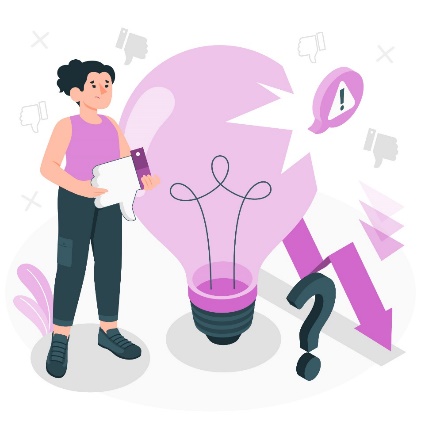 Riassumendo
Si consiglia di ricercare, studiare la concorrenza ed essere flessibili
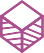 Grazie!